Супермаркет

Часть 1: Помещения супермаркета
Виды помещений супермаркета
Торговые
Неторговые
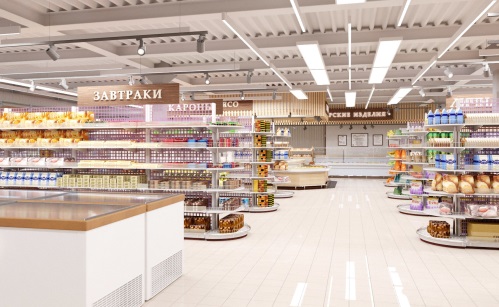 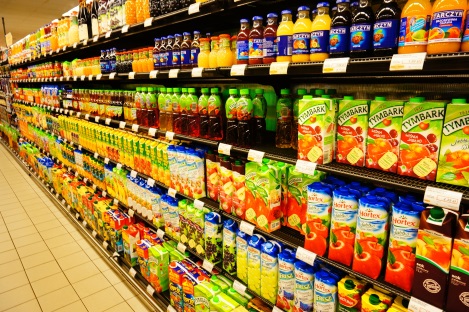 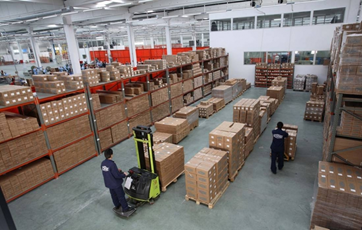 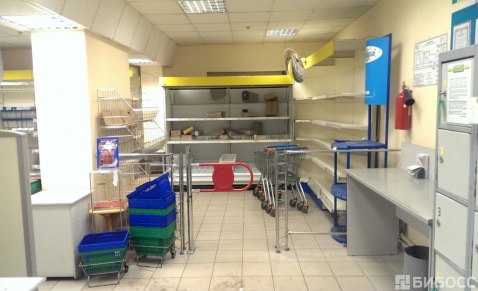 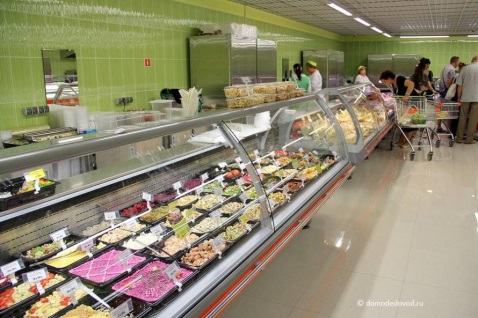 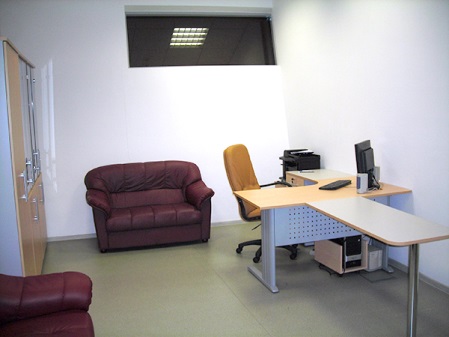 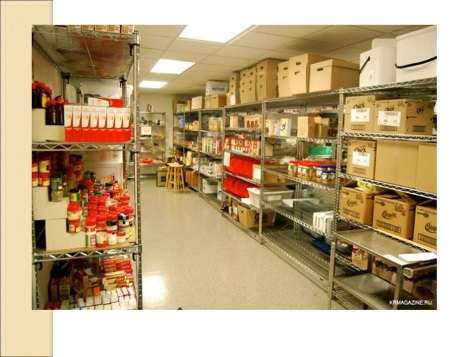 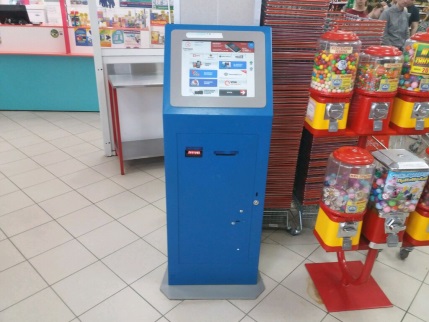 Торговые помещения супермаркета
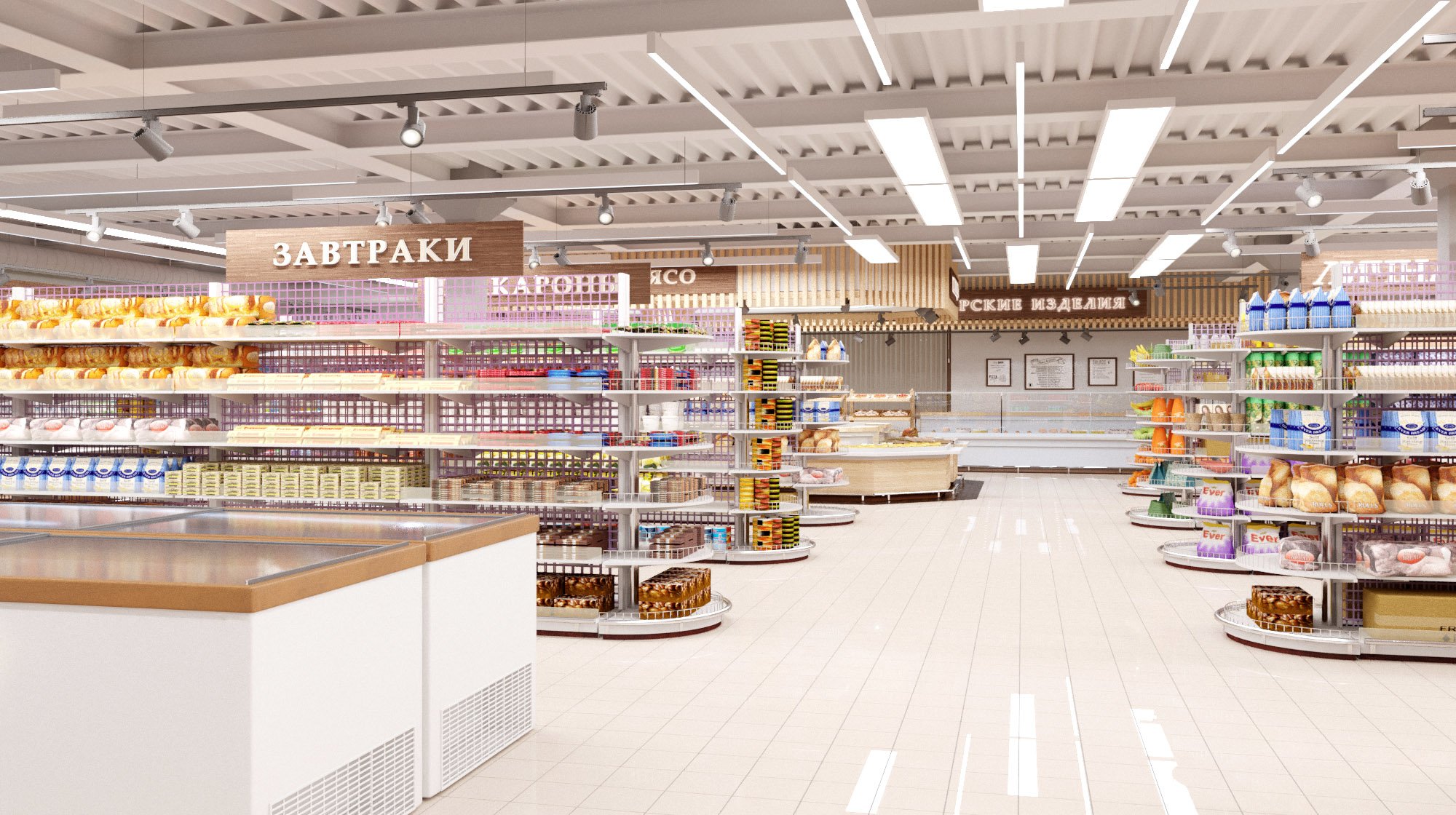 Торговый зал
Торговые помещения супермаркета
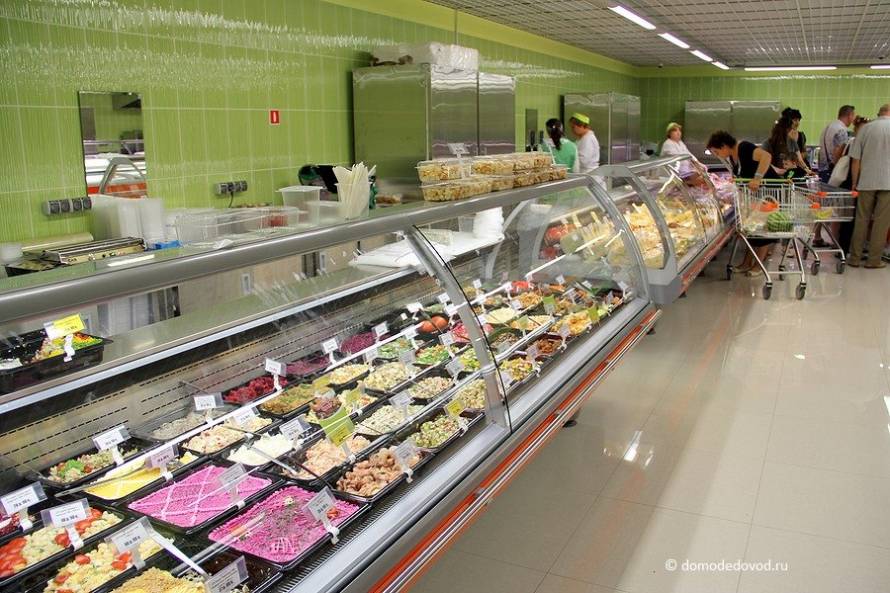 Залы кафетериев
Торговые помещения супермаркета
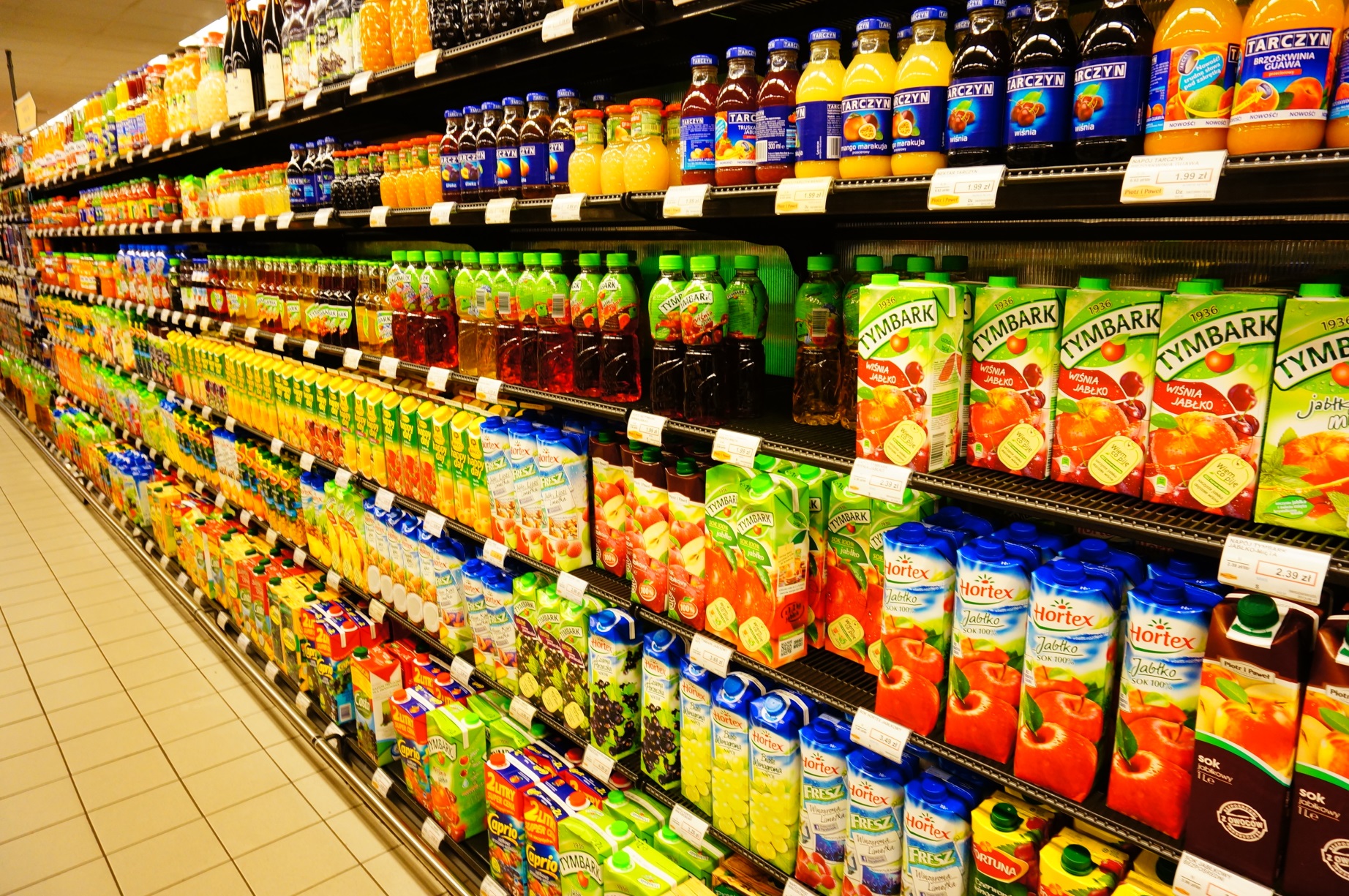 Места для продажи соков
Торговые помещения супермаркета
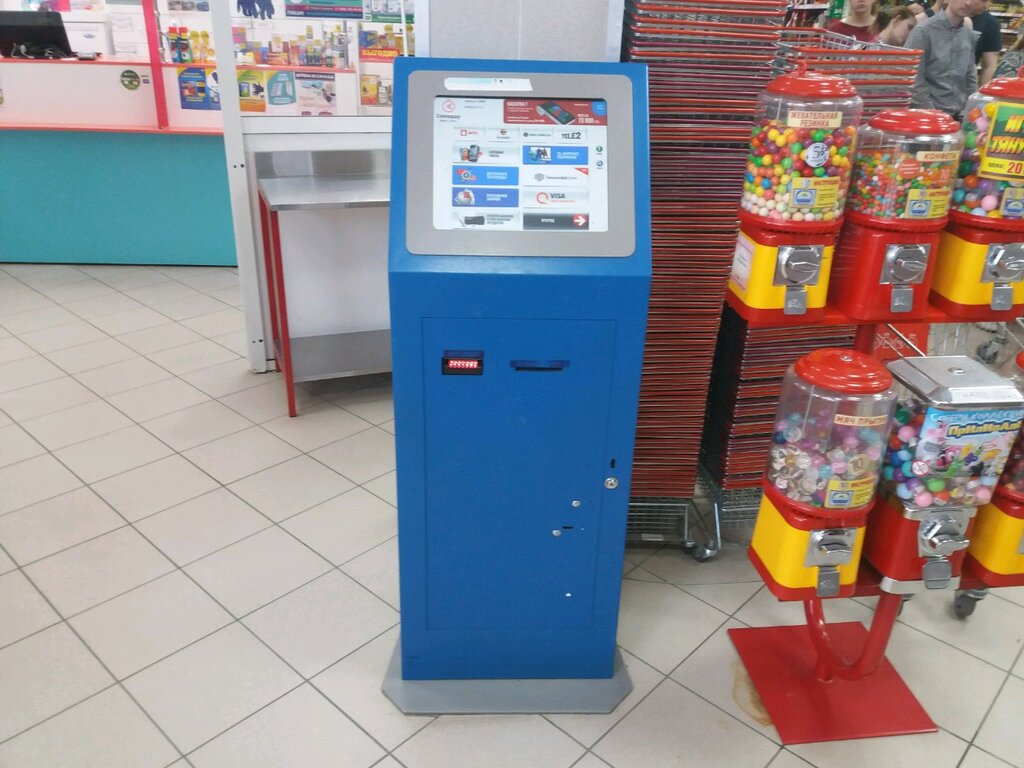 Места для банкоматов и терминалов
Неторговые помещения супермаркета
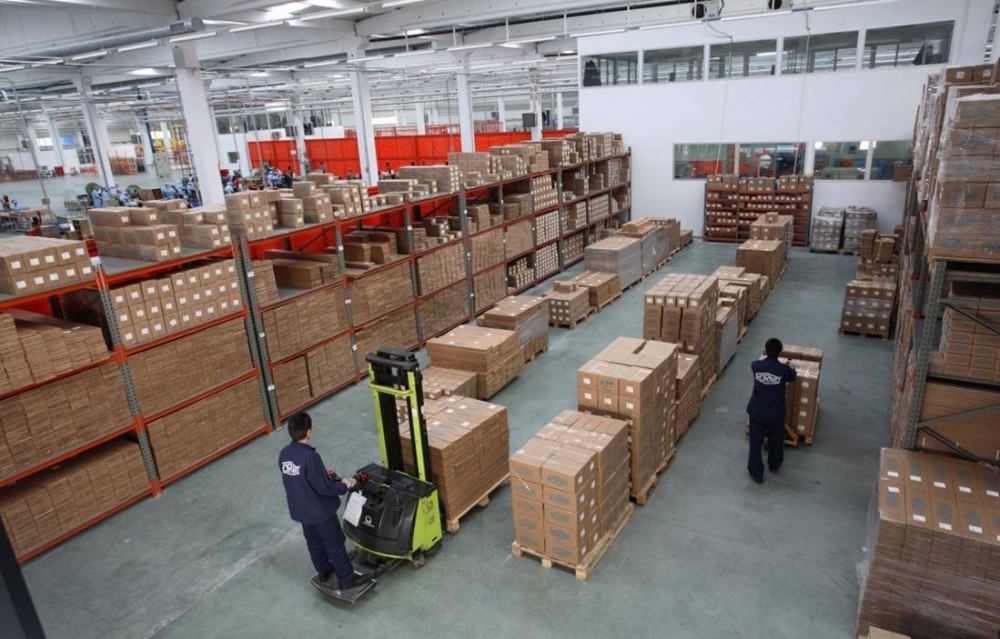 Помещения для приёмки, хранения и подготовки товаров к продаже
Неторговые помещения супермаркета
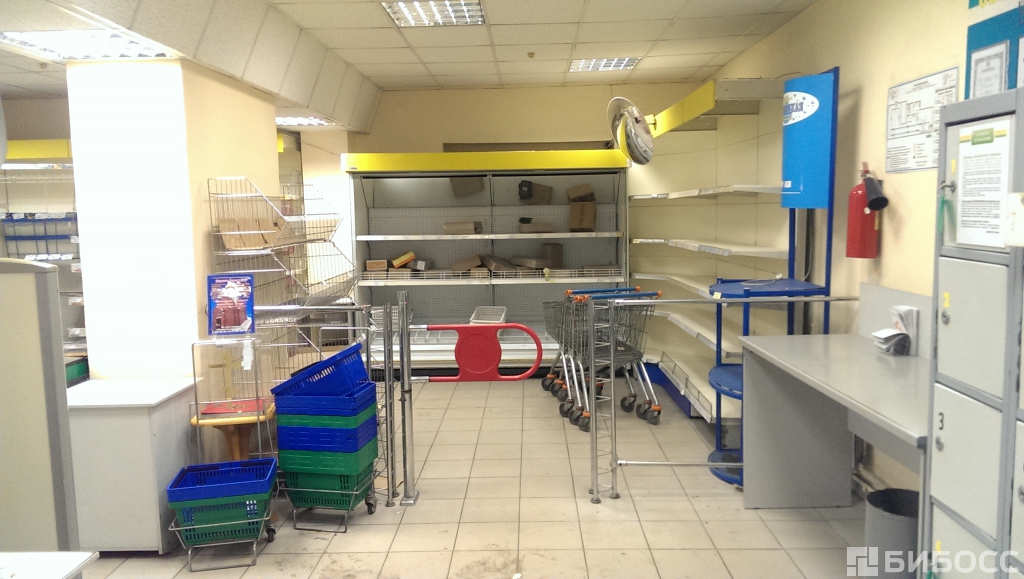 Помещения для хранения тары и оборудования, спецодежды
Неторговые помещения супермаркета
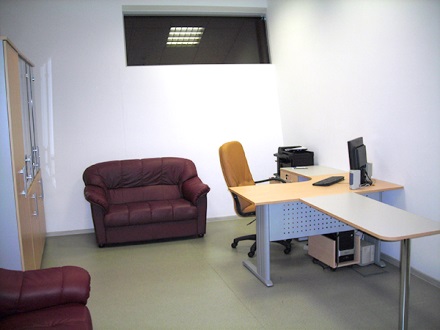 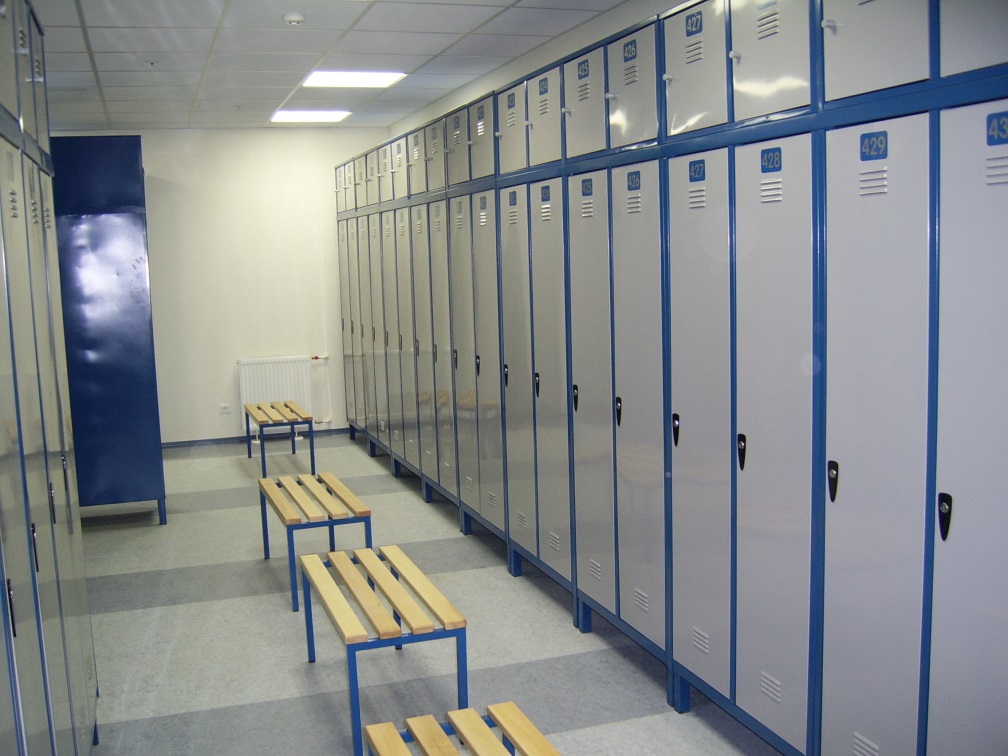 Административно-бытовые помещения (кабинеты, раздевалки для персонала)
Неторговые помещения супермаркета
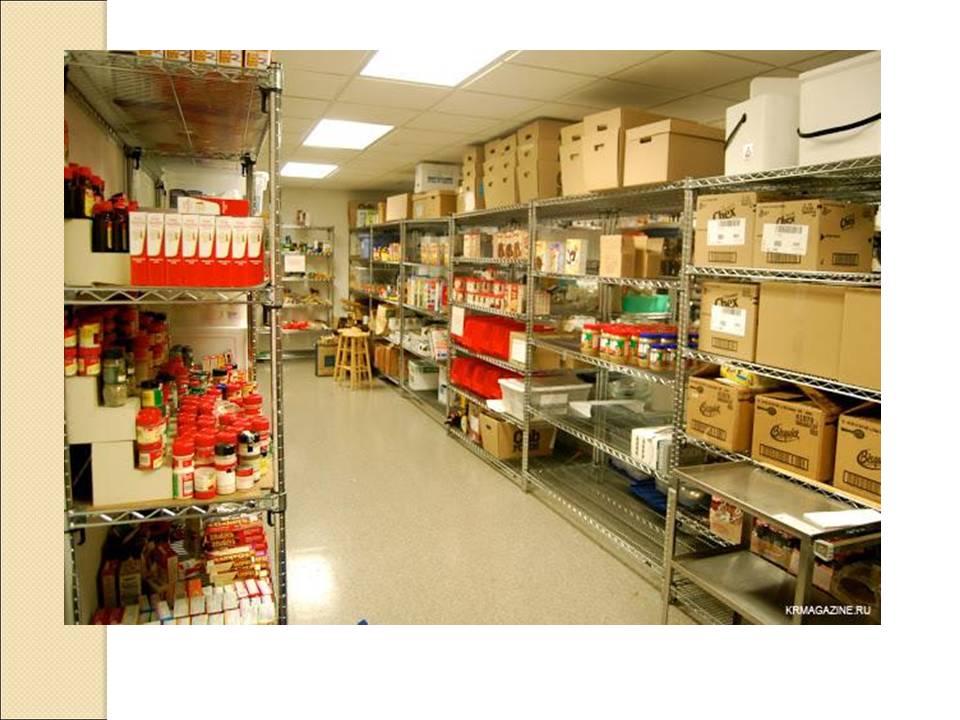 Помещения для хранения товарных запасов